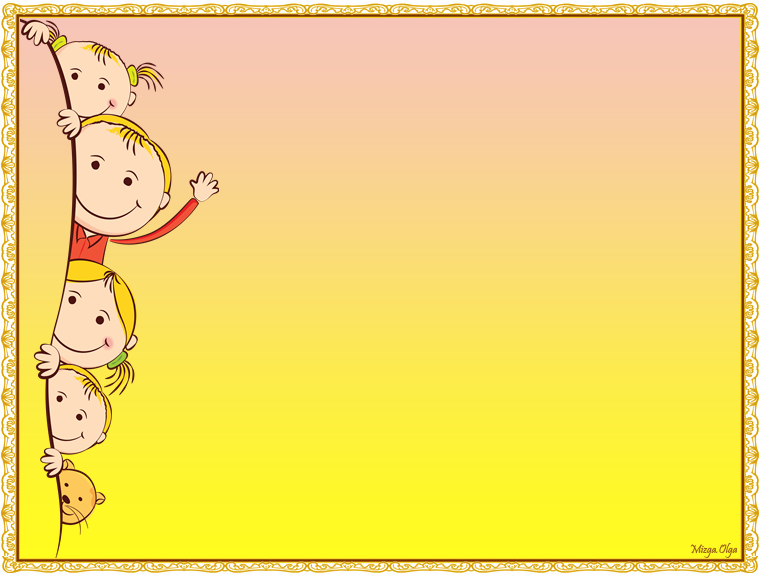 Внимание , родители!!! 
Представляем вашему вниманию несколько игр своими руками в домашних условиях.
Игры и игрушки сделанные своими руками, несут особую позитивную энергетику мастера.
Поверьте , игра ,которую смастерил папа или мама , будет для ребенка дороже покупной.
Совместное изготовление игр способствует сплочению семьи, активизации речевого общения дошкольника. Повышению его самооценки, совершенствованию познавательных процессов /восприятие, память, мышление, внимание, воображение/
)
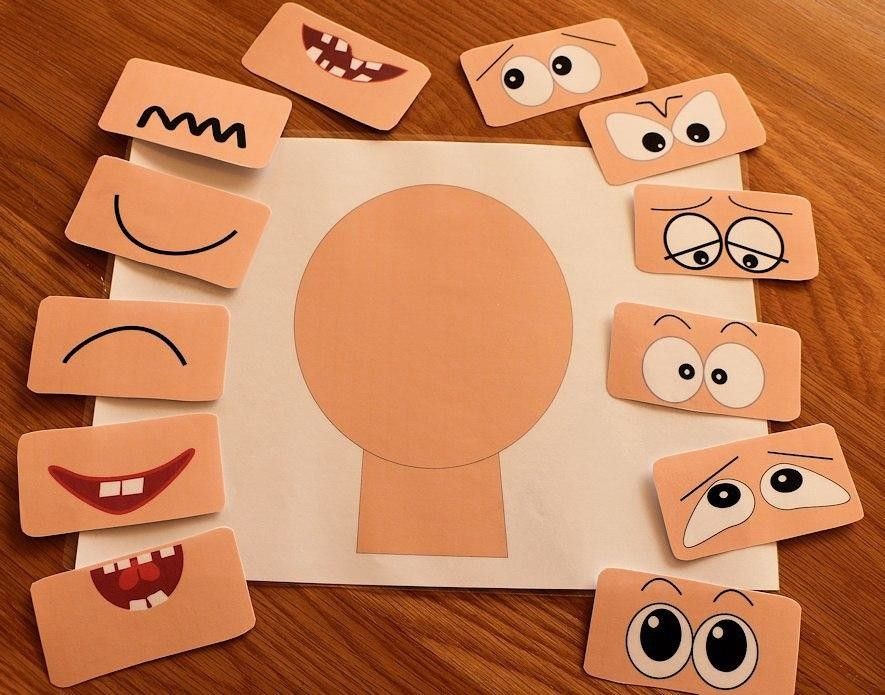 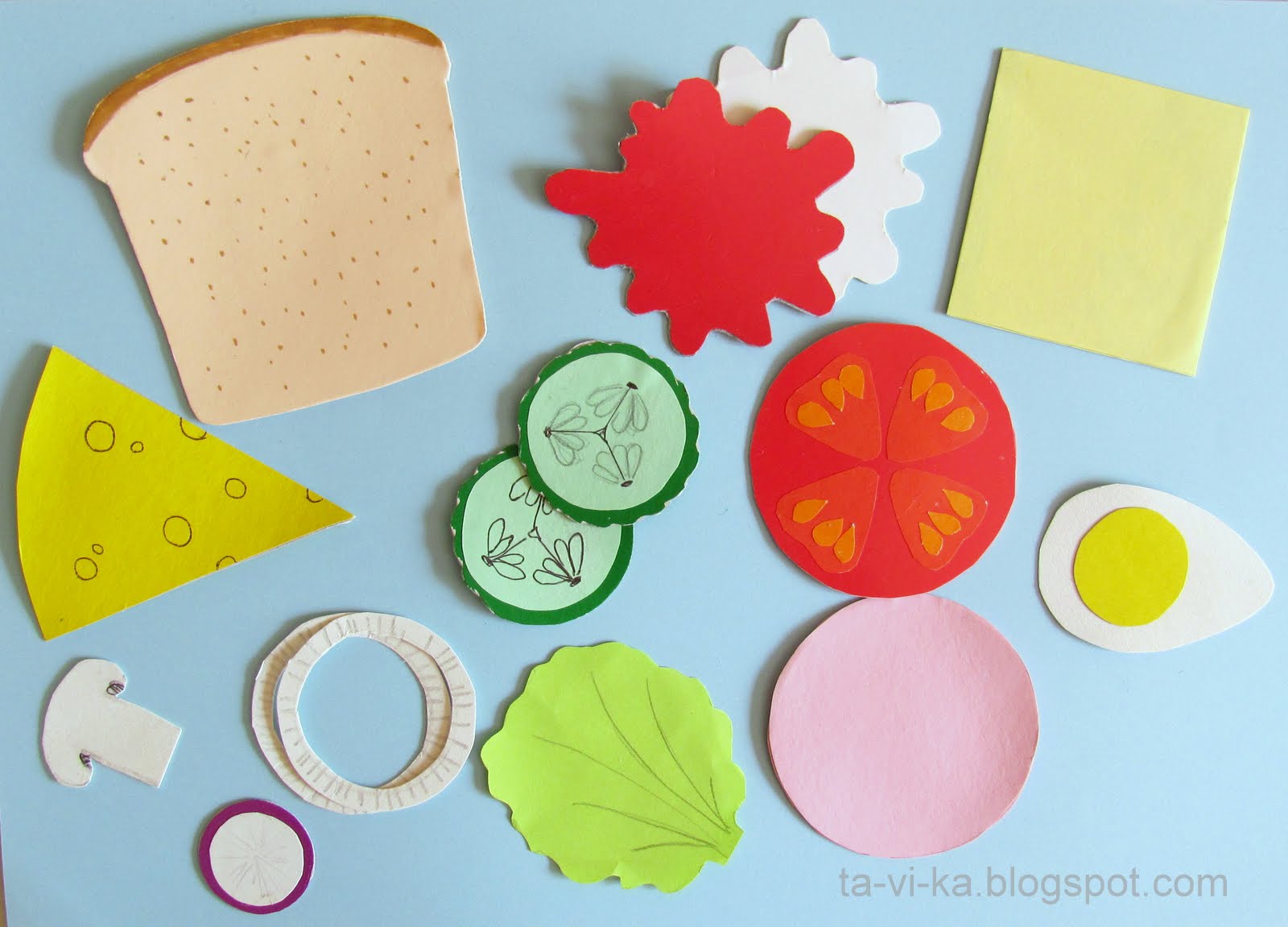 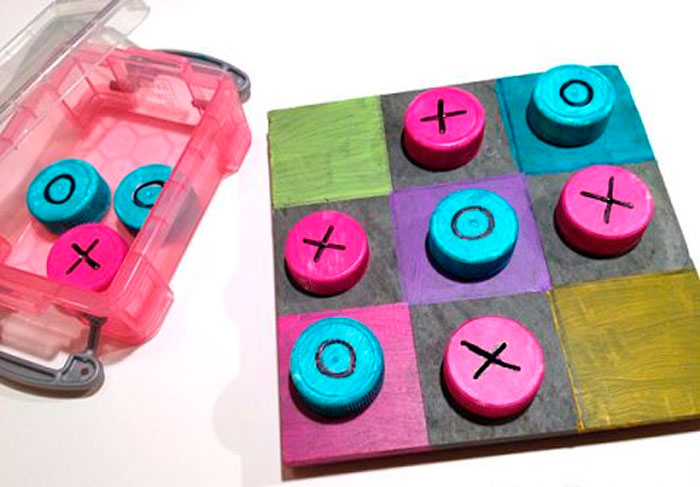 «Приготовь обед»
«Крестики-нолики»
«Эмоции»
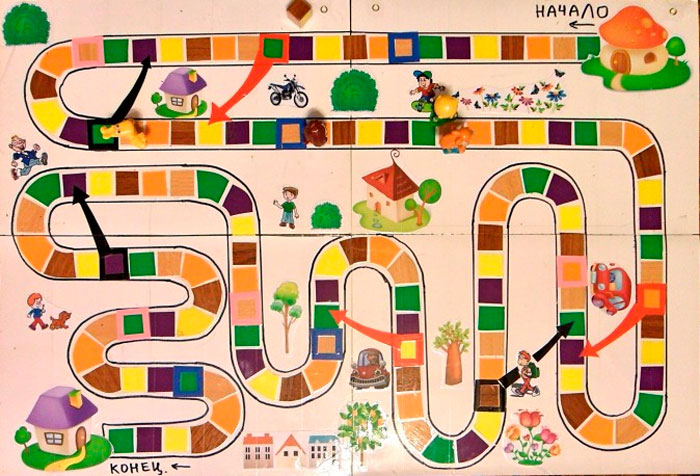 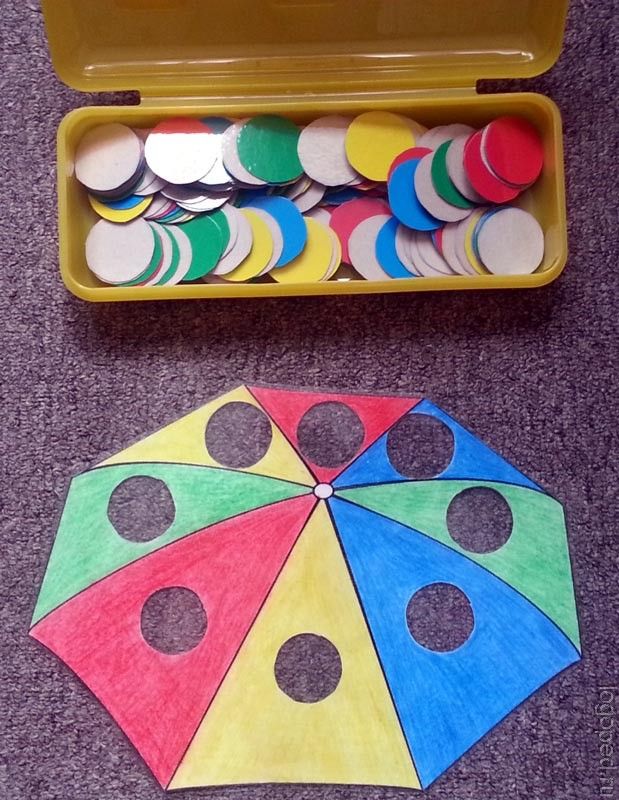 «Веселые ходилки»
«Найди по цвету»
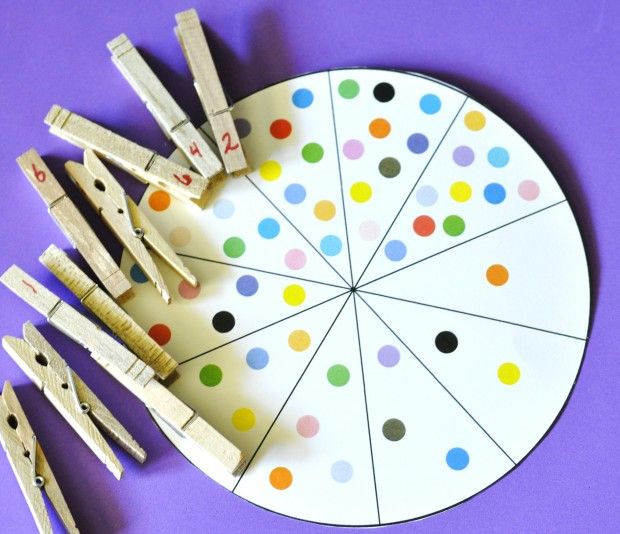 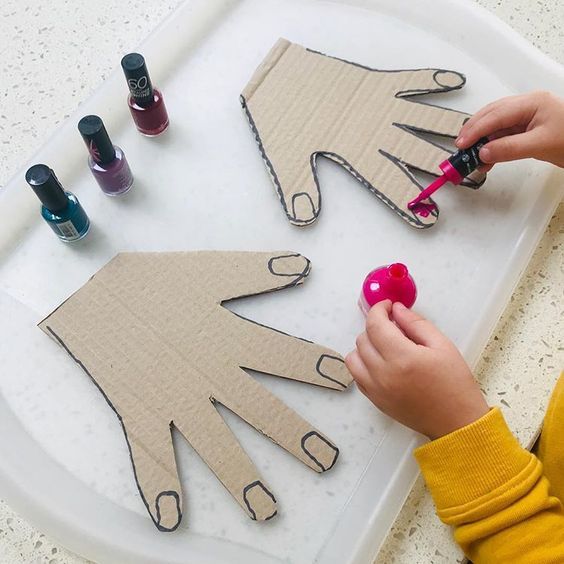 «Посчитай»
«Мастер маникюра»
Уважаемые  родители, играйте со своими 
детьми, как видите все просто. Чуть-чуть
Смекалки и фантазии и Ваш ребенок надолго будет занят, да еще и с пользой !